Figure 1. Example of disease curation and visualization in Reactome. The normal process of glucose export from the ...
Nucleic Acids Res, Volume 42, Issue D1, 1 January 2014, Pages D472–D477, https://doi.org/10.1093/nar/gkt1102
The content of this slide may be subject to copyright: please see the slide notes for details.
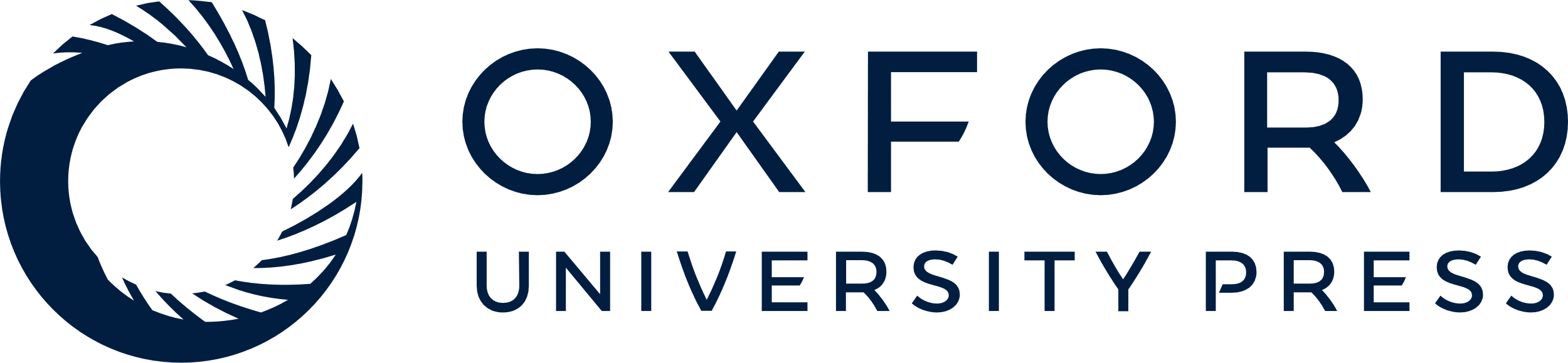 [Speaker Notes: Figure 1. Example of disease curation and visualization in Reactome. The normal process of glucose export from the liver under fasting conditions (A) is disrupted by mutations that block glucose-6-phosphate hydrolysis within the endoplasmic reticulum (B) or the transport of glucose 6-phosphate and orthophosphate (Pi) between the endoplasmic reticulum and the cytosol (C).


Unless provided in the caption above, the following copyright applies to the content of this slide: © The Author(s) 2013. Published by Oxford University Press.This is an Open Access article distributed under the terms of the Creative Commons Attribution License (http://creativecommons.org/licenses/by/3.0/), which permits unrestricted reuse, distribution, and reproduction in any medium, provided the original work is properly cited.]